Databázové systémypřednáška 9 – Bezpečnost
Roman Danel
Institut ekonomiky a systémů řízení
2016
Bezpečnost databází
Bezpečnost informační (utajení)
Zachování integrity (technická stránka)
Dostupnost
Architektury bezpečných databázových systémů
Trusted Subject Architecture - Databázový a operační systém jsou jedna entita 
Woods Hole Architecture - Uživatelé pracují s množinou nedůvěryhodných rozhraní, které komunikují s důvěryhodným rozhraním (front end). Samotný databázový systém je opět nedůvěryhodný.
Autentizace a autorizace přístupů
Autentizace – ověření uživatele
Autorizace – rozsah práv ověřeného uživatele
Autentizace MS SQL Server
MS SQL Server
Windows Trusted
Database
Mixed
Přihlášení
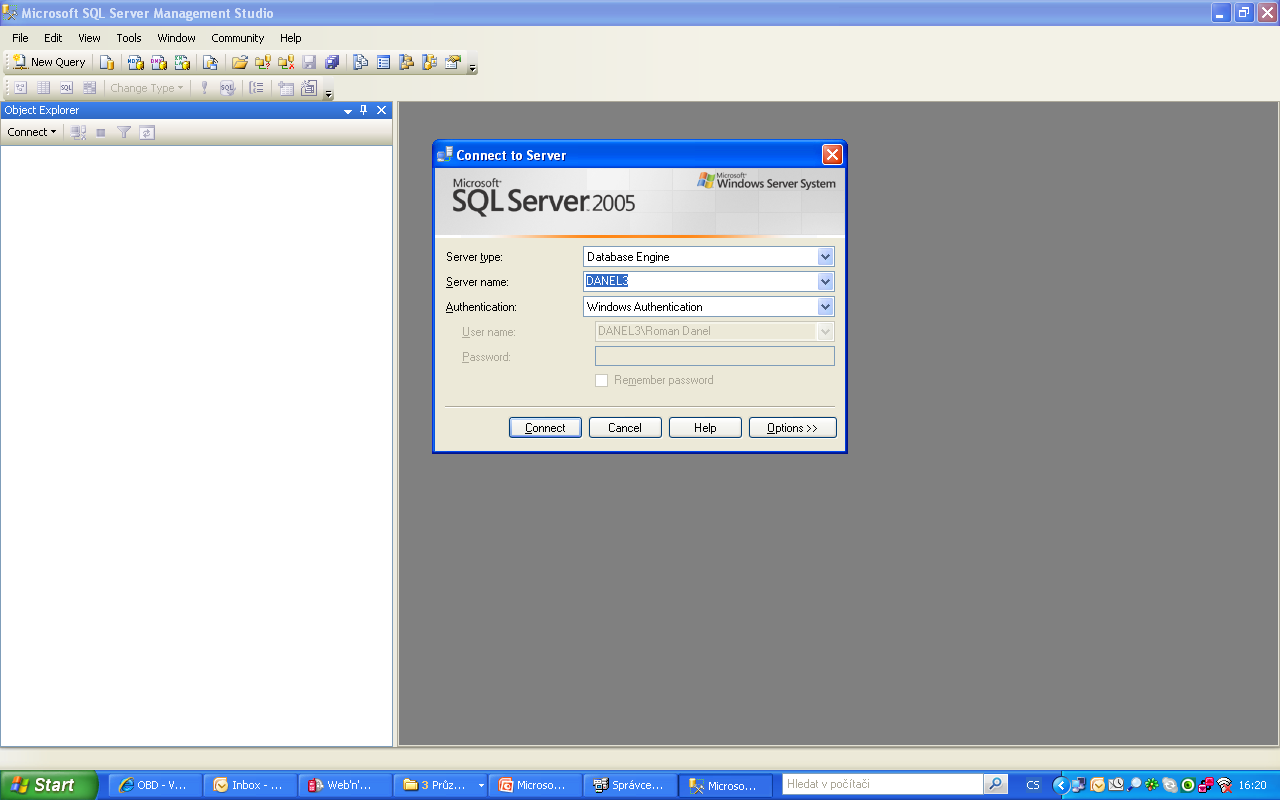 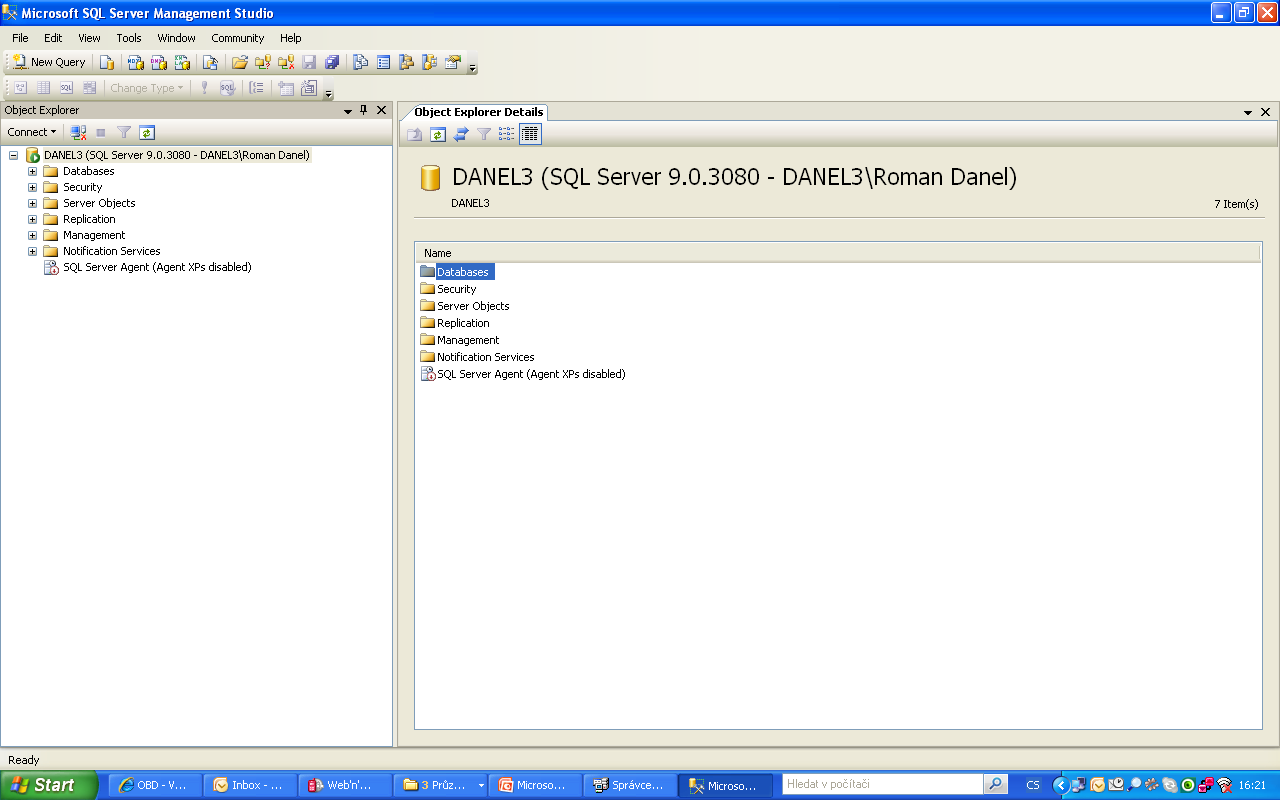 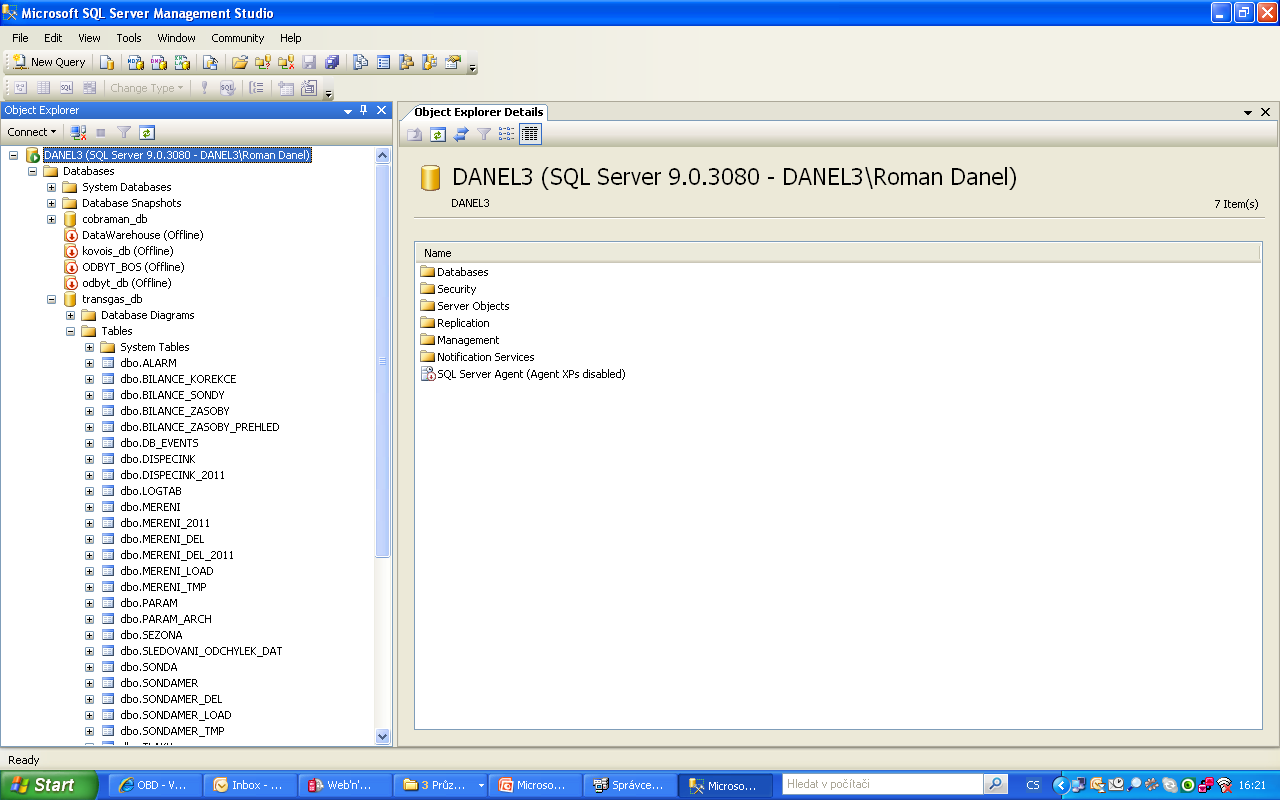 Uživatelé
Typy uživatelů v databázi:
Správce databáze (administrátor)
Aplikační programátor
Koncový uživatel
Autorizace
Nastavuje se pro uživatele
V DB mohou být vytvořeny „role“  (Administrátor,  vlastník databáze…)
Rozsah přístupu – do které db a s jakou rolí
Read/Write/Execute
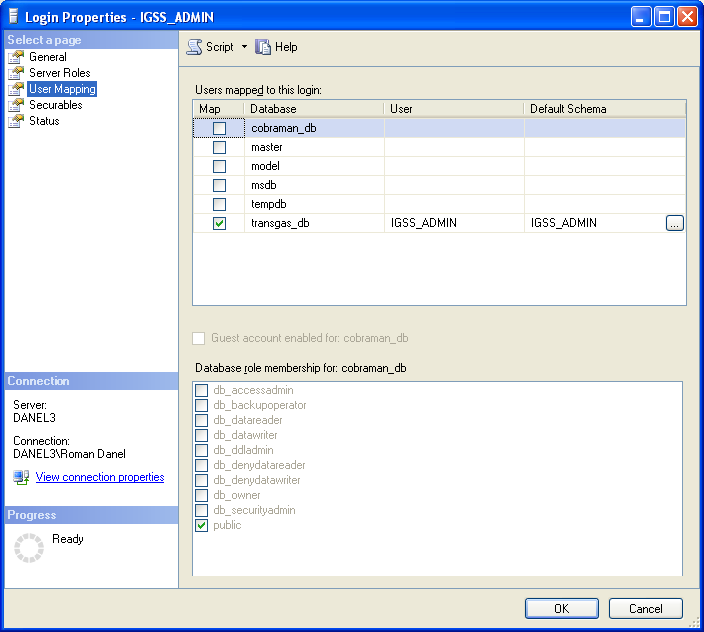 Bezpečnost databází
zabezpečení dat v databázi proti zneužití 
zabezpečování přihlašovacích informací 
zabezpečení komunikace mezi aplikací a databází
zabezpečení proti útokům typu SQL-injection
SQL injection
SQL injection – útok přes nezabezpečené webové rozhraní

Př. SQL injection

$dotaz = "select * from clanky where id = '$_GET["id"]'";
SQL injection
$dotaz = "select * from clanky where        id = '$_GET["id"]'";  

Clanek.php?id=1 

Test zabezpečení:
clanek.php?id=1 and 1=1 /*
SQL injection
Jestliže test projde, projde i toto:

clanek.php?id=1 and truncate table clanky/*
Prostředky pro hacking
SQLScanner – zjišťuje konta sa, probe
http://www.sqlsecurity.com
SQLPing2 – slovníkový útok, součást SQL Tools
ForceSQL
Zálohovací strategie
Rozpor mezi požadavky na obnovu a použité zálohovací médium
Automatizace zálohování (eliminace lidského činitele)
Kontrola záloh (nejsou vadné sektory na disku?)
Kontrola mechanismu obnovy
Problémy zálohování
Je systém obnovitelný ze záloh?
Kdo rozhoduje o smazání záloh?
Availability - dostupnost
Data musí být dostupná po celou dobu
Data musí být dostupná pouze těm uživatelům, kterým dostupná mají být
Mělo by být vysledovatelné, kdo má přístup na data a kdo a na jaké data přistupoval
Authenticity - pravost
Need to ensure that the data has been edited by an authorized source
Need to confirm that users accessing the system are who they say they are
Need to verify that all report requests are from authorized users
Need to verify that any outbound data is going to the expected receiver
Integrity - integrita
Need to verify that any external data has the correct formatting and other metadata
Need to verify that all input data is accurate and verifiable
Need to ensure that data is following the correct work flow rules for your institution/corporation
Need to be able to report on all data changes and who authored them to ensure compliance with corporate rules and privacy laws.
Confidentiality - důvěrnost
Need to ensure that confidential data is only available to correct people
Need to ensure that entire database is security from external and internal system breaches
Need to provide for reporting on who has accessed what data and what they have done with it
Mission critical and Legal sensitive data must be highly security at the potential risk of lost business and litigation
Dostupnost
MTBF - Mean Time Between Failure
MTTR - Mean Time to Repair – střední doba obnovy
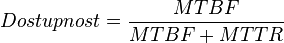 High Availability
Technologie v SQL Serveru
Log shipping
Replikace
Mirroring
Always-on Availability Group
Always-on Failover Clustering
Log Shipping
Pravidelné zálohování a obnova logů
Frekvence až řádově několik minut
Neumí automatický failover
S jakoukoli verzí
Log Shipping
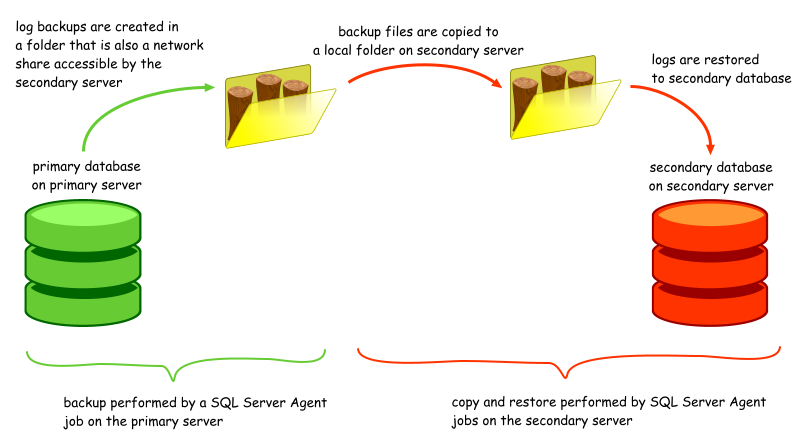 Source: www.sqlbackuprestore.com
Replikace
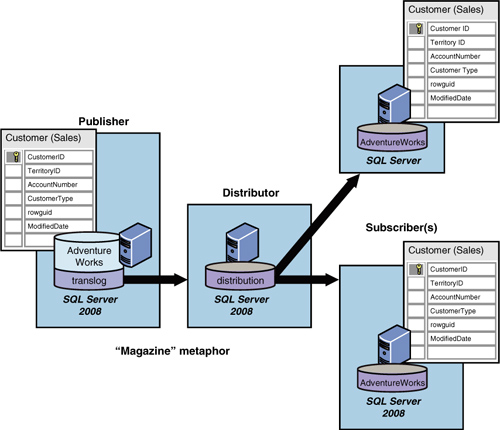 [Speaker Notes: Source: Microsoft MSDN]
Zrcadlení (Mirroring)
Replikace na úrovni transakčního logu
Pracuje na úrovni databáze
Instanace „Mirror“ je v průběhu zrcadlení v recovery módu a není dostupná
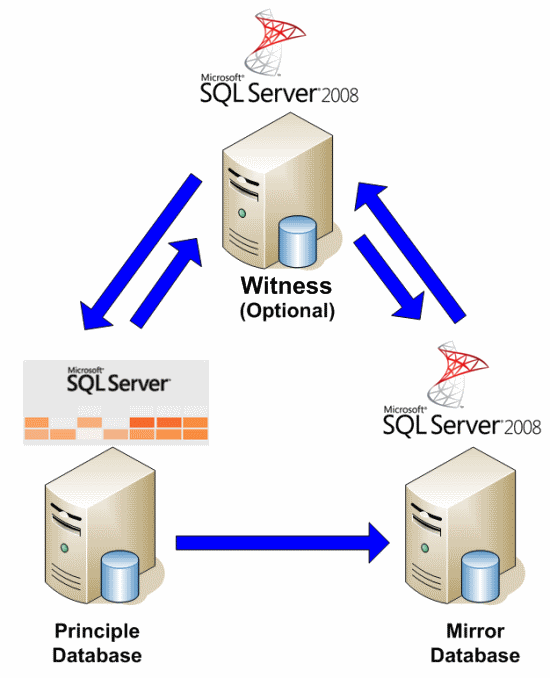 Mirroring
Always-on
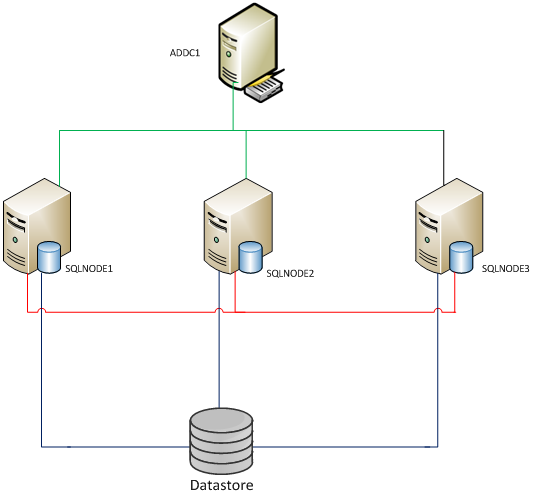 Always-on Available Group
Na úrovni databáze
Full-recovery mod
Listener + nejméně 2 další servery – aplikační server s aliasem, na který se připojuji
Ostatní db jsou dostupné a mohou být read-only
Vyžaduje Windows Failover Cluster
MS SQL 2014 – až 8 nodů
Oproti klasickému clusteru je databáze ihned k dispozici!
Caché Intersystems
Mirroring
ECP protokol
Třetí počítač – Arbitr
Enterprise řešení – integrační platforma Ensemble
Shadowing – agregace dat pro reporty
MySQL - replikace
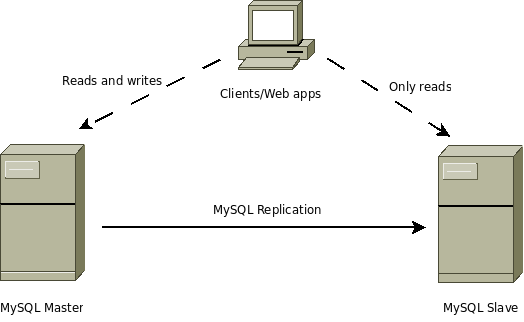 [Speaker Notes: https://www.percona.com/blog/2009/11/13/finding-your-mysql-high-availability-solution-%E2%80%93-replication/]
MySQL – automatic failover
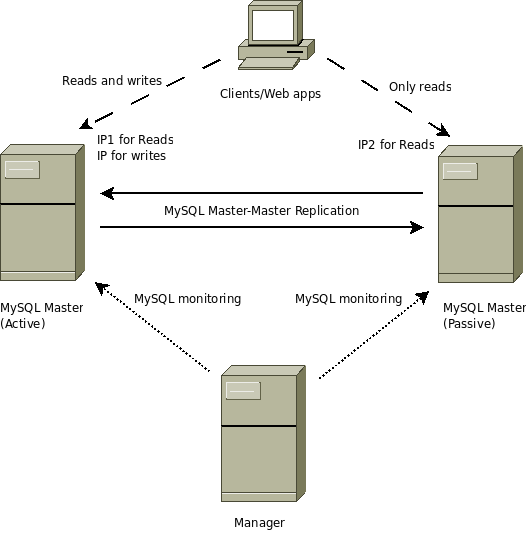 Postgre
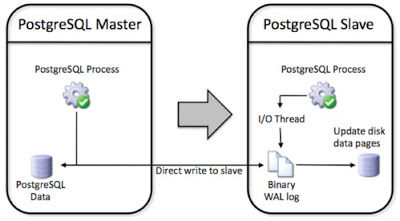 [Speaker Notes: http://www.wh13.com/mysql-vs-postgresql-which-one-is-better/]